International Hydrographic Organization
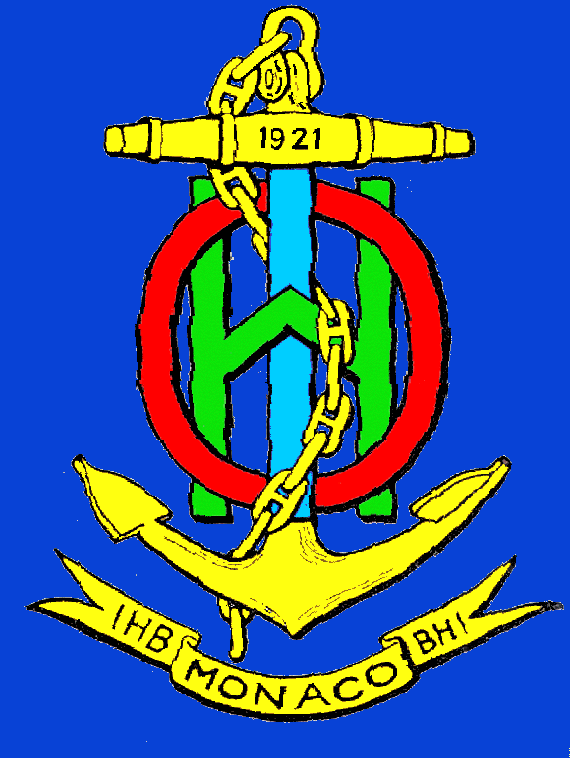 The IHO Data Registry (S-100)
 
Supporting e-Navigation and Maritime Spatial Planning
[Speaker Notes: The e-Navigation concept under development by the International Maritime Organization (IMO) is defined as:

The harmonized collection, integration, exchange, presentation and analysis of marine information on-board and ashore by electronic means to enhance berth to berth navigation and related services for safety and security at sea and protection of the marine environment .]
S-57
Hydrographic data transfer standard
Uses:
Electronic Navigational Charts (ENCs)
Additional Military Layers (AML)
Marine Information Overlays (MIO)
Inland ENC
Port ENC
….. others
[Speaker Notes: The first IHO format for the exchange of digital hydrographic data was adopted in 1987, aiming at facilitating the exchange of data between Hydrographic Offices.  

It was then expanded and described in IHO Publication S-57 - Transfer Standard for Digital Hydrographic Data.  

The first edition of S-57 was published in 1992.  

The current edition, S-57 Edition 3.1 issued in November 2000, is “frozen”. 

S-57 will remain valid until no longer required.
 
S-57 evolved primarily to meet the Electronic Navigational Chart (ENC) requirement called for in an IMO-compliant Electronic Chart Display and Information System (ECDIS).]
S-57 Limitations
No longer a contemporary GIS standard (30+ years old)
Inflexible maintenance regime (“freezing” of editions)
Difficult to  accommodate emerging requirements
ASL’s, emergency wreck marking buoy, PSSA’s, …
Cannot easily support contemporary requirements 
 gridded bathymetry, imagery, time-varying information, mixed data sets, etc
[Speaker Notes: This baseline as well as some inherent limitations in the structure and maintenance mechanism of S-57 constrains the ability of S-57 to address the broader variety of applications associated with the development of e-Navigation and Maritime Spatial Planning.]
Why S-100
broad, contemporary geospatial framework standard
Not specific to ECDIS or charting
Enables use of hydro data in other products and services
Based on ISO 19100 series of geographic standards
interoperable with other ISO data profiles
Standards are never “frozen”
“Plug and play” updating
[Speaker Notes: In order to overcome these constraints, the IHO started considering a major revision of S-57 in November 2000. 

Subsequent work has resulted in the development and introduction of a new IHO standard, S-100 - Universal Hydrographic Data Model, with the aim to encompass the new requirements through a new architecture, additional content and a new data exchange format.]
What is S-100 ?
a framework standard – an implementation guide
describes components for
 a registry for managing
- feature concept dictionaries, and
feature portrayal
product specifications
[Speaker Notes: S-100 has been developed since 2001 to provide a contemporary hydrographic geospatial data standard that can support the variety of hydrographic-related digital data sources, products, and customers. 

This includes new spatial models to support imagery and gridded data, 3-D and time-varying data (x, y, z, and time), and new applications that go beyond the scope of traditional nautical charting such as high-density bathymetry, seafloor classification, marine GIS, etc.]
registry
a database that contains the essential elements required to establish and define product specifications
feature
the codification that describes a real-world entity 
      -   geospatial data

product specification
the detailed specification for a standardised data input/output
content, arrangement, portrayal, carrier, etc ….. 
=   the “plans” , the “recipe”, the “data template”
examples: ENC prod spec
[Speaker Notes: Other features include:

Separating the data content from the carrier (file format).  In this way, data can be manipulated and encoded without being permanently tied to a single exchange mechanism.
 
Manageable flexibility that can accommodate change. The content of product specifications will be a subset of S-100, including separate feature catalogues. This allows the core standard to evolve (through extension) without the need to introduce new versions of product specifications.

Alignment with the ISO 191xx series of current geospatial information standards. This ensures compatibility, or interoperability, with other domains.

An ISO-conforming web-based registry containing registers for feature data dictionaries, portrayal and metadata. The registers accommodate both core hydrographic content and other chart related content and can be extended beyond geospatial data. The registry architecture also contributes to the flexibility of the standard.]
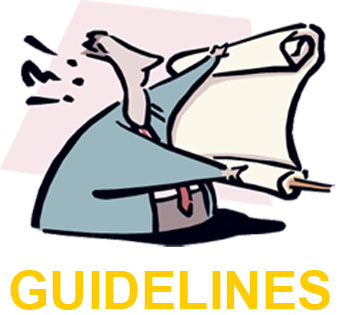 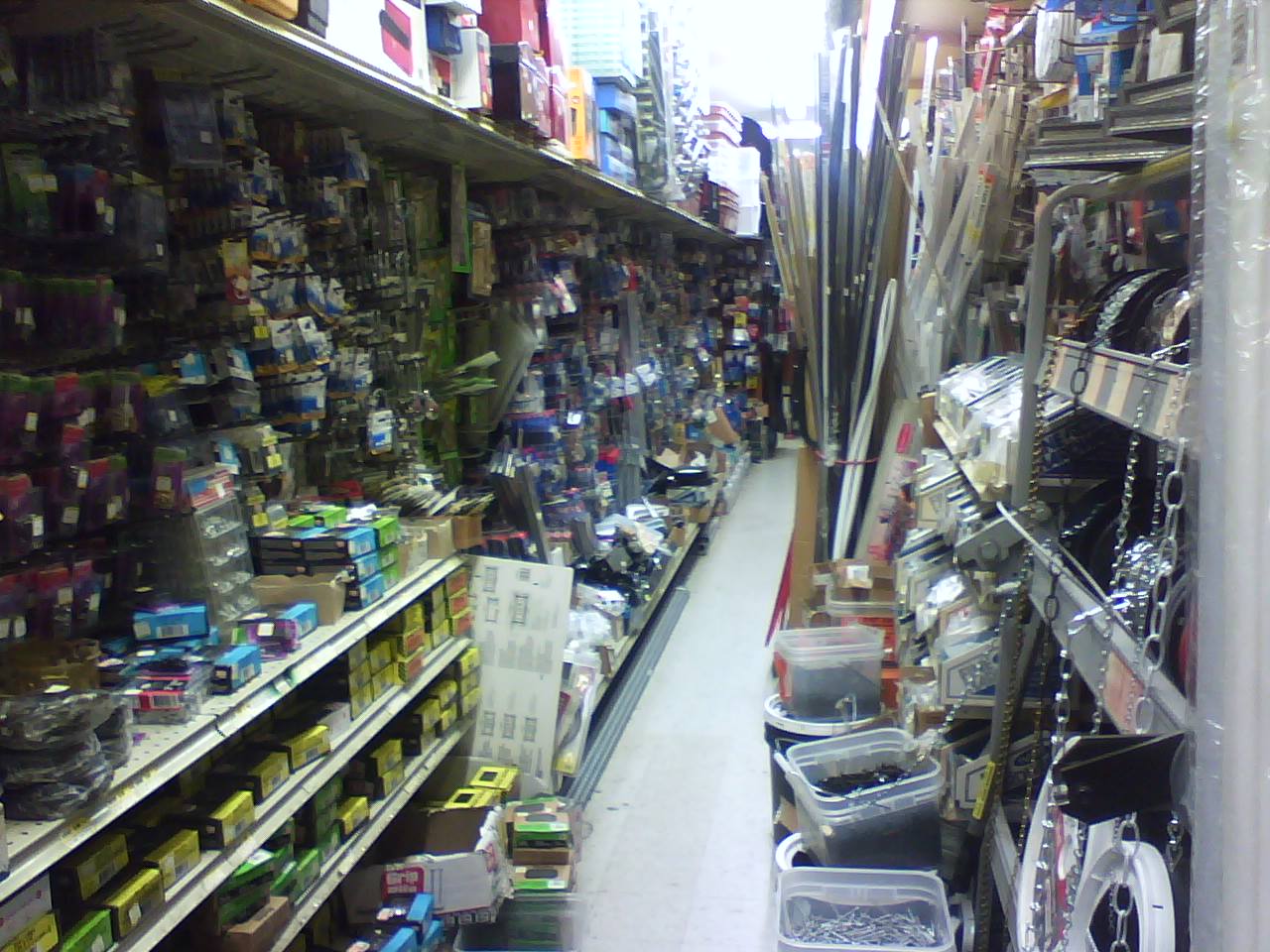 Organizational Guidelines and Principles
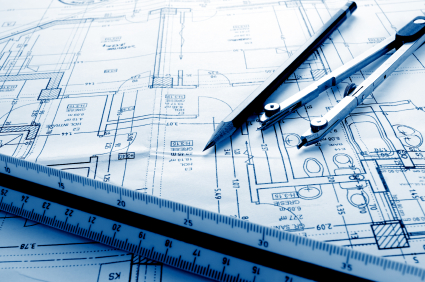 … to create a store
… to build things
[Speaker Notes: S-100 specifies, for hydrographic and related information, methods and tools for data management, processing, analysing, accessing, presenting and transferring such data in digital/electronic form between different users, systems and locations. 

By following this set of geospatial hydrographic standards users will be able to build constituent parts of an S-100 compliant product specification.]
S-100 and the Registry
[Speaker Notes: The employment of the notions of registry and registers is one of the most significant aspects in terms of alignment of S-100 with the ISO series of standards. 

A registry is the entire information system (or location) in which a collection of registers is located. 

A register is a collection of tables in a database containing identifiers assigned to items with descriptions of the associated items. 

Descriptions may consist of many types of information, including names, definitions and codes.]
ISO 19100 data framework
S-100  : based on ISO 19100 series
S-100 Geospatial Information (GI) Registry
19107
- spatial schema
19139
- metadata - XML schema implementation
19117
- portrayal
Supplementary FCD Register
Supplementary Portrayal Register
Main FCD Register
19109- rules for application schema
Supplementary Metadata Register
S-100 data framework
Main Portrayal Register
19126
- feature concept dictionaries and registers
19135
- procedures for registration of geog information items
Supplementary Product Specifications Register
Main Metadata Register
Supplementary Data Producer Code Register
Main Product Specifications Register
19110
- methodology for feature cataloguing
19129
- imagery,  gridded and coverage data framework
Main Data Producer Code Register
19131- data product specifications
19111
- spatial referencing by coordinates
19113
- quality principles
19114
- quality evaluation procedures
19115
- metadata implementation specification
[Speaker Notes: The Feature Concept, Portrayal and Metadata Registers are, in effect, managed lists or dictionaries of items. 

Selections from these three Registers are used to define Feature and Portrayal Catalogues used in individual Product Specifications. 

The Product Specification Register is a list of S-100 based Product Specifications created by recognized organizations describing meta-information about the content, purpose, version, location and availability of those Product Specifications.
 
The Data Producer Code Register is the authoritative list of the codes which can, if required, be stipulated in Product Specifications to identify the producers of a particular data product; for example, Hydrographic Offices for ENC producer codes.]
S-100 Geospatial Information (GI) Registry
Supplementary FCD Register
Supplementary Portrayal Register
Main Feature Concept Dictionary Register
Supplementary Metadata Register
Main Portrayal Register
Supplementary Product Specifications Register
Main Metadata Register
Supplementary Data Producer Code Register
Main Product Specifications Register
Main Data Producer Code Register
[Speaker Notes: The on-line S-100 Registry developed by the IHO consists of five types of Registers:

Feature Concept Register,
Portrayal Register,
Metadata Register,
Product Specifications Register,
Data Producer Code Register.]
S-100 Registry
http://195.217.61.120/iho_registry/
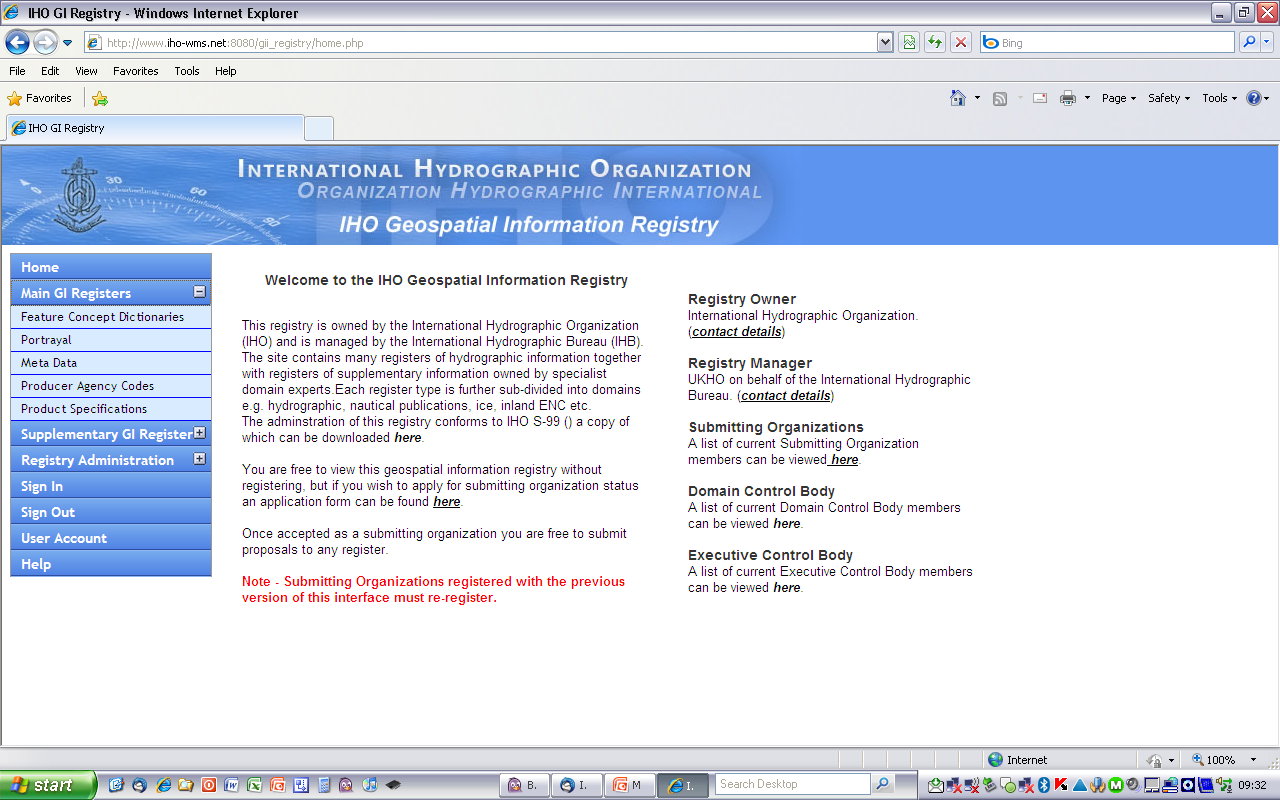 [Speaker Notes: An S-100 based Product Specification is a description of all the features, attributes and relationships of a given application and their mapping to a dataset. 

It is a complete description of all the elements required to define a particular geographic data product. 

S-100 provides the framework to ensure that any data product specification will maintain a consistent structure based on the following basic parts:

product identification,
data content and structure,
coordinate reference system,
data quality,
data capture,
data maintenance,
portrayal,
encoding,
product delivery.]
register entries organised under “domains” 
(so far: hydrography, sea ice, nautical publications, inland ENCs,  …..)
registry open to extension and use by other  “Submitting Organizations” and for new domains
Submitting Organizations propose then regulate their domain data - via the unified register control body
all features tagged with domain “owner”
[Speaker Notes: Within the Feature Concept, the Portrayal and the Metadata Registers each entry is assigned to a recognized “domain”.]
Supplementary Register
Domain
nn
Domain
2
Main  Register
Domain
1
Domain
xx
Domain
B
Domain
A
[Speaker Notes: The purpose of designating domains and a related “Domain Control Body” is to ensure that the key stakeholders (as represented by the domains) are consulted in any subsequent proposals to adjust items already contained in a Register. 

The Feature Concept Register presently encompasses domains for nautical charts, nautical publications, inland ENC, port ENC, sea ice coverage, and marine information overlays (MIO). Other maritime data domains will be included over time as new requirements and applications emerge. 

Any recognized organization can propose a new domain.  Each Register Manager may also propose a new domain depending on the needs of a Register, its existing users or an awareness of any potential new users or new requirements.]
No end-date
register entries stay in register, even after supersession
“valid” 
latest version (use for new prod specs)
“superseded” 
previous version/s (referenced by existing prod specs)
“retired” 
no longer recommended for use
 any feature, or any product spec, can be changed as and when required
[Speaker Notes: A detailed description of the S-100 Registry and the operational procedures for its use are available in IHO publication S-99 - Operational Procedures for the Organization and Management of the S-100 Geospatial Information Registry.

The first edition of S-100 was published by the IHO in January 2010. 

This first edition is not exhaustive as the section on portrayal registers is still under development. 

It is intended to complete this work in 2013, which will allow the approval of a revised and enhanced edition 2 of S-100 in 2014. 

Further evolution will be required to support a service-centric model.  Unlike many existing standards, progressive changes to S-100 will not render developments based on earlier editions obsolete.]
Using the S-100 Registry
Is what you want already in the S-100 registry?
Then use it !
Not in the registry ?
Then, find or become a submitting organization and :
propose a revision
propose something new
propose to establish a new domain
Operating Rules in S-99 (active Jan 2011)
[Speaker Notes: The work on S-100 based product specifications has focused on geospatial products so far. 

One IHO product specification was released in 2012 (S-102 - Bathymetric Surface Product Specification) and three other are being developed (S-101 - ENC Product Specification; S-10x - Marine Protected Areas; S-10x - Digital Routeing Guide). 

It is expected that the draft first edition of S-101 will be available for review this year. 

Work on specifying a S-101 test plan is in progress. 

Preliminary work has been initiated on nautical publications, surface currents and tidal products. 

The IHO is developing a generic template to guide the development of product specifications for any marine information overlays.]
S-100 Registry
other ISO 191nn Registries
Feature
(FCD)elements
Feature
(FCD)elements
Portrayalelements
Portrayalelements
Prod Spec adopted “owned” and amended by relevant authority
New Product Specification (standard)
Metadataelements
Metadataelements
[Speaker Notes: S-100 based Product Specifications being developed with other organizations include:

product specification for maritime boundaries data, developed by the United Nations Division for Ocean Affairs and the Law of the Sea (DOALOS);
product specification for sea ice, developed by the Expert Team on Sea Ice of the Joint Technical Commission for Oceanography and Marine Meteorology (JCOMM);
product specification for ocean forecasts, developed by the Expert Team on Maritime Safety Services of JCOMM.
 
Besides the IHO, two organizations are currently involved in maintaining domains within the S-100 Registry:

IALA for the domains related to Aids-to-Navigations and associated services; IALA has developed guidance documents on domain management procedures and product specifications preparation and will host a workshop on developing S-100 product specifications for e-Navigation in June 2013.

the Inland ENC Harmonization Group (IEHG) for the Inland ENC domain; that group is following the development of S-101, and intends to align the product specification for Inland ENCs with S-101.]
Product specifications will be the key regulated standards for IHO and IMO - not S-100
[Speaker Notes: The time scale for the take up of the new S-100 environment is not defined yet.]
S-100 and e-Navigation
Internationally agreed common data structure
Compatible with ship and shore ICT systems
Common Maritime Data Structure (CMDS)
IMO e-Navigation CG agreed S-100 baseline standard
IMO/IHO Harmonization Group on Data Modelling
[Speaker Notes: The IMO strategy for the development and implementation of e-Navigation has identified the need for “an internationally agreed common data structure” that allows information to be exchanged, read and interpreted by ship-borne and shore-based ICT systems. 

It is foreseen that the development of the so-called “Common Maritime Data Structure” (CMDS) will be an incremental process driven by user requirements. 

In that context, the e-Navigation doctrine under development by the IMO e-Navigation Correspondence Group has agreed that S-100 is an appropriate baseline standard for creating a framework for e-Navigation data access and services under the scope of SOLAS. 

To support this, the IMO has agreed the establishment of an IMO/IHO Harmonization Group on Data Modelling to lead future work in that direction.
 
Test beds using S-100 based data models have been carried out or are in progress as part of the development of the IMO e-navigation concept.]
S-100 and Maritime Spatial Planning
Reliance on Marine Spatial Data Infrastructure
Integrated management of spatial data, information and services
Numerous uses supported by MSDI
Information content and reference information
[Speaker Notes: Maritime Spatial Planning relies on the existence of a Marine Spatial Data Infrastructure (MSDI). 

Spatial Data Infrastructure (SDI) is a term used to summarise a range of activities, processes, relationships and physical entities that, taken together, provide for integrated management of spatial data, information and services. 

MSDI is the marine component of an SDI. 

There are myriad uses supported by MSDI, such as:

Habitat mapping & heritage assessment,
Conservation assessment & designation,
Site selection (e.g. renewable energy and oil & gas extraction),
Route optimisation,
Vessel location and disposal monitoring,
Homeland security and defence,
Aggregates extraction,
Fisheries regulation,
Coastal protection & shoreline management,
Licensing & consent evaluation,
Emergency planning & management,
Survey planning & execution.
 
The most important element of an MSDI is the information content. 

At the core of this information is reference information, i.e. the common datasets, themes or spatial data layers that most people use most of the time and which collectively make up a digital base “map” that can be viewed and queried. 

This base “map” can be overlaid by additional thematic layers as required.
 
For HOs used to supporting nautical charting requirements, the development of an MSDI requires them to extend the management and dissemination of their underpinning hydrographic information to meet a wider user community in an integrated and standardized manner. 

S-100 offers the appropriate framework for such development.]
Timetable
Summary
S-100  Registry is available for more than hydrography and charting
relevant bodies act as submitting organizations
according to their own “rules”
dynamic nature of registers means no need for a closed or restricted list of submitting organizations
Submitting Organizations stay in control !
S-100 does not define the e-Nav data architecture or data infrastructure
–
[Speaker Notes: As far as ENCs themselves are concerned, a recent impact survey of the stakeholders shows little enthusiasm for moving to S-101 ENCs in the very near future; at present there appears no compelling need.

The overhead associated with maintaining and distributing S-57 and S-101 ENCs in parallel during a transition phase and the cost of upgrading ECDIS to accommodate a new standard are some of the concerns expressed. 

The IHO believes that a key driver for change will be the availability and appeal of S-100 based products and services associated with e-Navigation, which will use S-100 so as to be interoperable with other ISO based data standards and take advantage of the flexibility and compatibility that this offers.
 
MSDI applications built up from scratch are more readily open to implementing the new standards. 

It is worth noting than S-102 has been registered in the European Union Inspire framework.  Web map services are being developed to provide easy access to S-102 high precision bathymetry products.

INSPIRE: Infrastructure for Spatial Information in the European Community.]
AML
Gridded data
Nautical Publications(S-102)
?
Inland ENC
3D & temporal
Sea ice
UNCLOS boundaries
MIO
Web services
?
?
?
?
High density bathymetry
Future  ENC(S-101)
S-100 will support a variety of data sources, products and services
S-100
[Speaker Notes: Most of the on-going developments are concentrating on geospatial products and services. 

However, the ability to use the S-100 framework to model substantially non-geographic maritime information has already been investigated. 

One e-Navigation related project that has been reported to IALA and IHO has successfully explored the feasibility of an S-100 based product specification for notice of arrival and pilot requests.
 
There is every reason to be confident that S-100 offers the appropriate open framework for supporting the development of e-navigation and maritime spatial planning efficiently.]
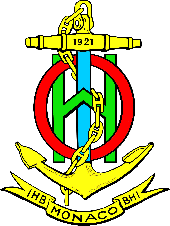 [Speaker Notes: Operational Procedures for the Organization and Management of the S-100 Geospatial Information Registry – S-99

S-100 – Universal hydrographic Data Model]